Essential Health Benefits
Next Steps in Colorado
February 2, 2012
2012 Health Policy Roundtables for Legislators
The Colorado Health Institute
CHI is a trusted and leading source of credible health information for Colorado leaders. Our data and analysis is used to:
Inform policy
Contribute to effective implementation
Support state efforts to improve health
2
Welcome!
2012 Health Policy Roundtables for Legislators

February 2nd:  Essential Health Benefits

February 16th:  Reining in Growth in Health Spending

March 1st:  Cost Containment through Care Coordination

March 15th:  The Boomer Challenge
3
Today’s Discussion
Essential Health Benefits: The Big Idea
What Health Reform Says About Essential Health Benefits
What This Means for Colorado
4
What’s At Stake?
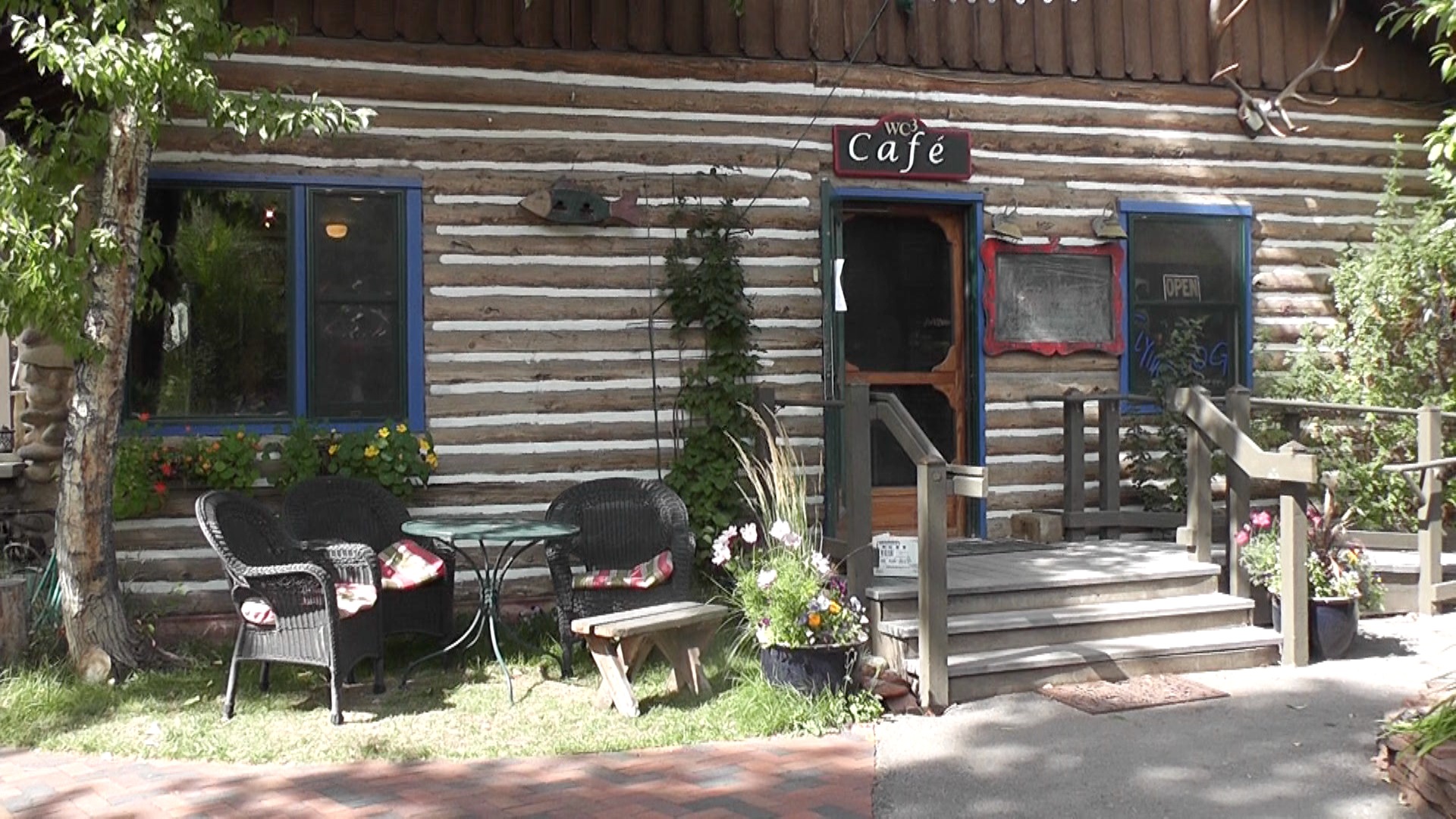 5
A Profile of a Community
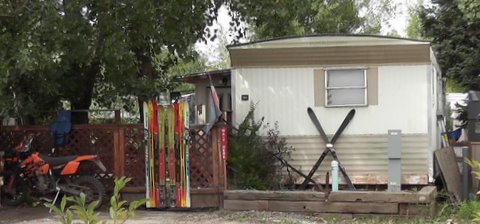 6
A New Clinic
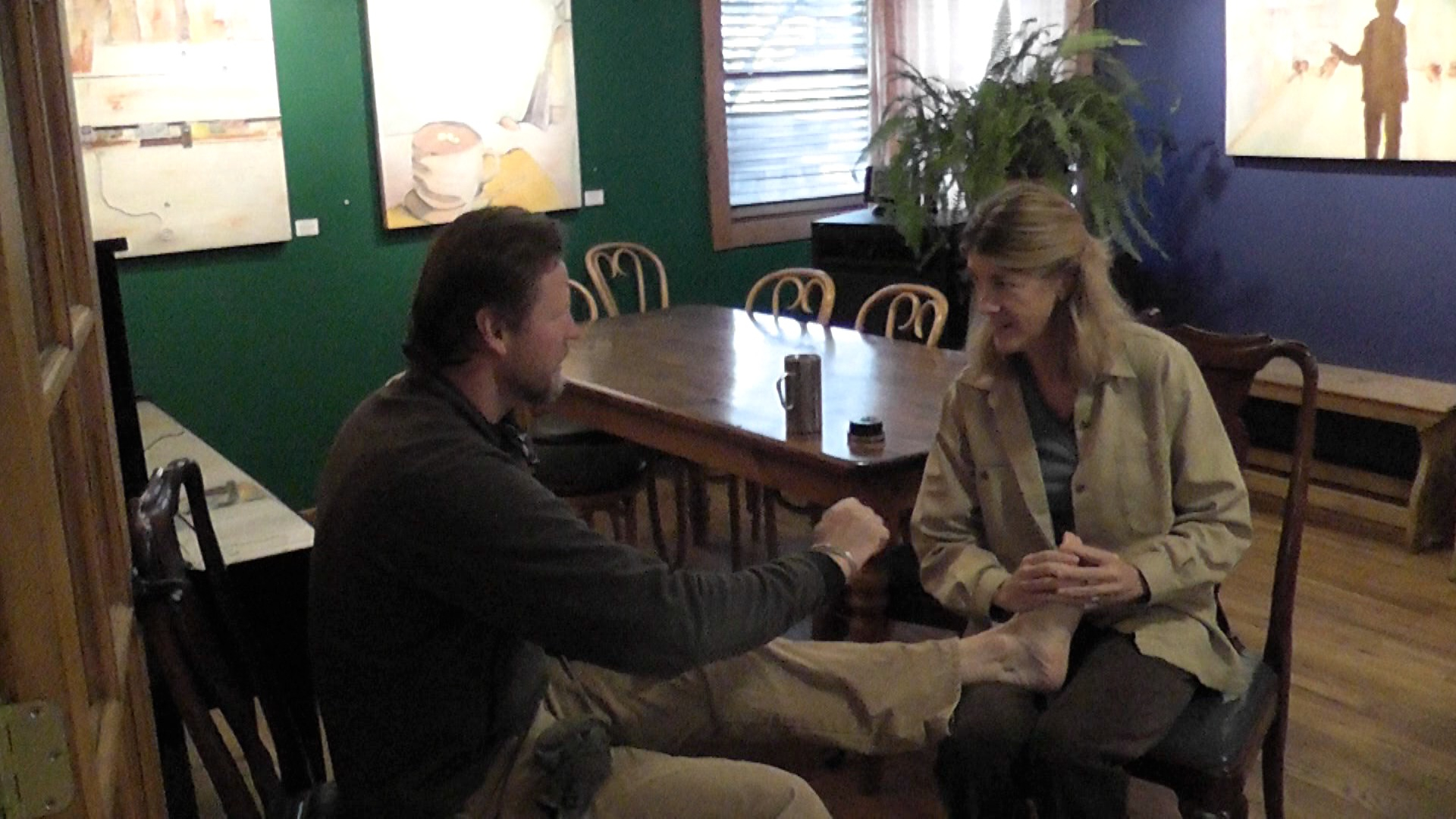 7
Medical Clinic and Cafe
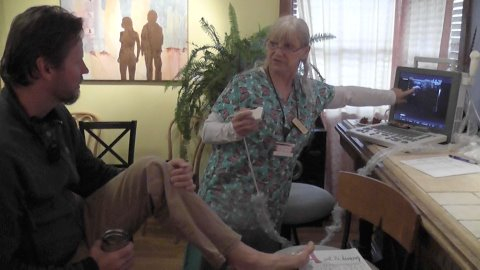 8
Pitkin County – One of Highest Rates of Uninsured
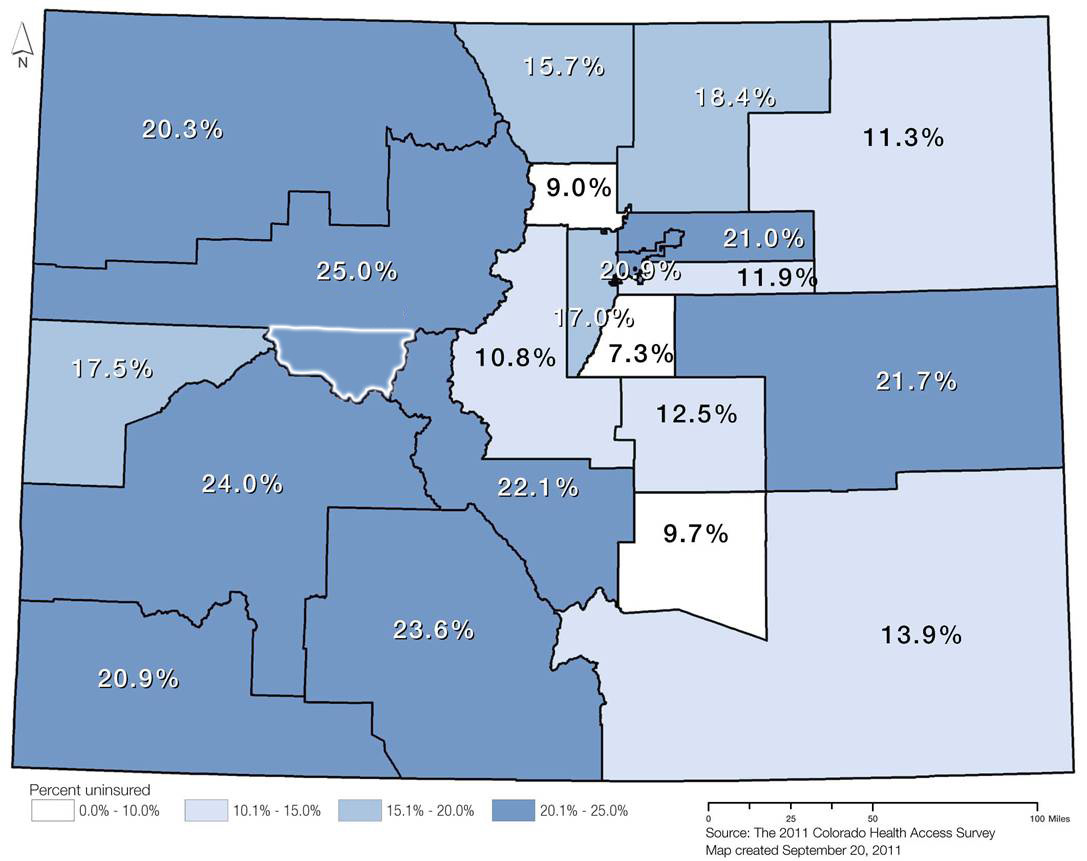 829,000
Coloradans 
	16% of           population (2011)

Up from 678,000
Coloradans	
14% of population (2008-2009)
Pitkin County
9
Essential Health Benefits: The Big Idea
10
Vending Machines and Health Insurance
What will the vending machine look like and how will it work?

What’s in the vending machine?

How big will the items be?
11
Vending Machines and Health Insurance
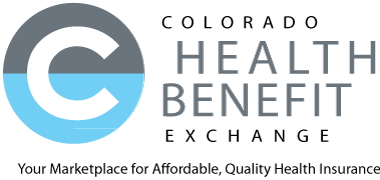 What will the vending machine look like and how will it work?


What foods will we sell in the vending machine?


How big will the items be?
Defining essential 
health benefits
12
The Challenge of Defining Essential Health Benefits
“Defining the essential health benefits was always going to be one of the toughest issues policymakers would face in implementing the health reform law…
	Nearly every segment of the health care industry has a stake in it.”
-- Larry Levitt, Gary Claxton, and Karen Politz
The Kaiser Family Foundation
13
Why Essential Health Benefits are Important
The framers of the essential health benefit concept were trying to address the issue of underinsurance.




In addition, they wanted to standardize benefits across plans and states.
Where people have coverage but still spend a large proportion of their income on services that are not covered. 
675,000 Coloradans were underinsured in 2011.
14
What Health Reform Has To Say About Essential Health Benefits
15
What’s Really at Issue: Federal Reform
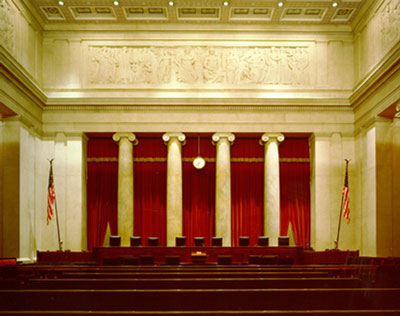 The Individual Mandate
“Severability”
2016: Where Will the Currently Uninsured Go?
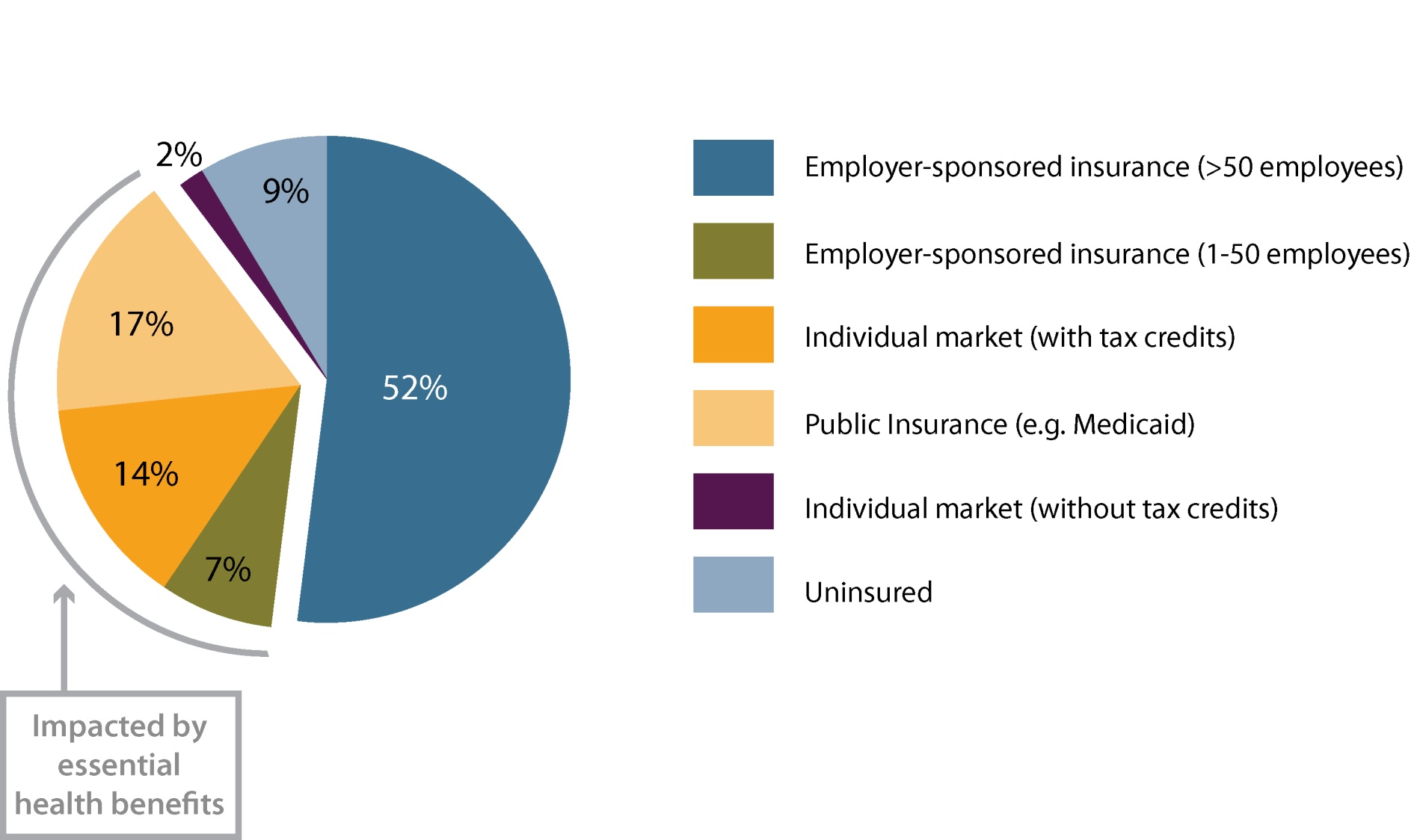 Impacted by essential health benefits
Total Coloradans newly insured by 2016: 510,000
Total Coloradans uninsured in 2016: 390,000
Source:  Dr. Jonathan Gruber’s analysis for the Colorado Health Benefit Exchange
17
Who is Impacted by Essential Benefits in 2016?
Essential health benefits will impact Medicaid for adults, but not for children.
Source:  Dr. Jonathan Gruber’s analysis for the Colorado Health Benefit Exchange
18
What’s In the Law? Outlining EHB
The ACA provides main concepts, without structure or guidelines.
Ambulatory patient services
Laboratory services
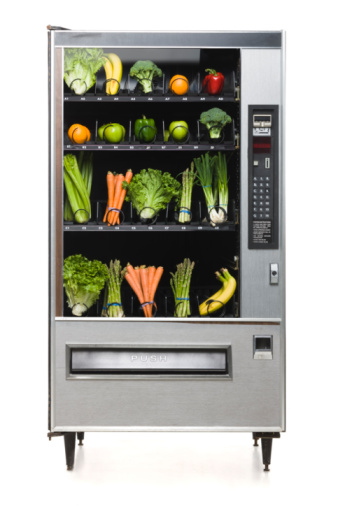 Prevention, wellness, 
chronic disease management
Emergency services
Hospitalization
Pediatric services
Mental health/substance abuse
Maternity care
Rehabilitative and 
habilitative services
Prescription drugs
19
Which is the best value?
Plan 1
Plan 2
Plan 3
Covers 50% of Rx drugs

$30 co-pay for physician visit

$500 deductible
Covers 100% of Rx drugs

$0 co-pay for physician visit

$100 deductible
Covers 50% of Rx drugs

$30 co-pay for physician visit

$1,000 deductible
Monthly premium: 
$500
Monthly premium: 
$750
Monthly premium: 
$1,000
Actuarial value =
70%
Actuarial value =
80%
Actuarial value =
90%
20
What’s In the Law? Four Benefit Categories
Platinum plans cover 90% of benefit costs.
All provide EHB and have out-of-pocket limits equal to HSA law
Gold plans cover 80% of benefit costs.
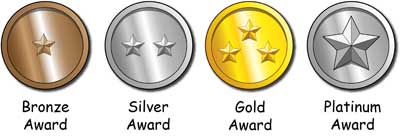 Silver plans cover 70% of benefit costs.
Bronze plans and cover 60% of benefit costs.
21
The Approach HHS Took to Define EHB
HHS commissions Institute of Medicine report – October 2011
Should reflect plans in small employer market
National premium target
Encouraged flexibility across states
Recommended public input
HHS holds stakeholder sessions to gather input
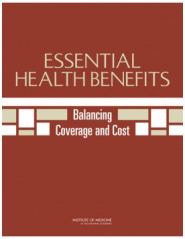 22
IOM Report: Policy Foundations
23
What We Got: A Bulletin Leaving It Up To Colorado
States can choose from 4 benchmark plans:
One of the three largest small group plans *
One of the three largest state employee health plans
One of the three largest federal employee health plan options
The largest HMO plan offered in the commercial market
* Option recommended by HHS
24
What This Means for Colorado
25
The Big Balancing Act
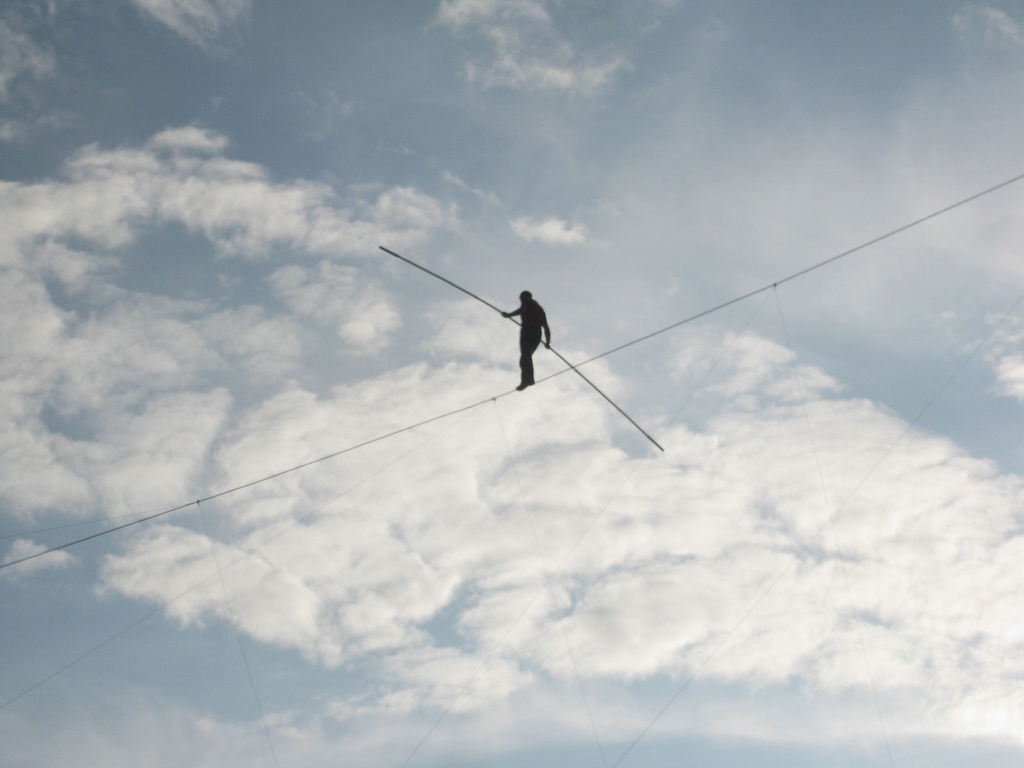 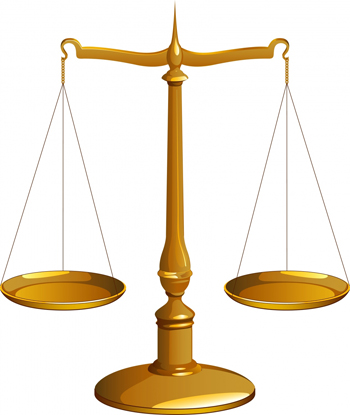 Comprehensiveness of services
Cost
26
Phase 1:Selecting A State Essential Health Benefit Plan
Essential Health Benefit Required Categories
State Benchmark Plan
Ambulatory Services
Ambulatory Services
Ambulatory Services
Emergency Services
Emergency Services
Hospitalization
Hospitalization
Maternity and Newborn Care
Maternity and Newborn Care
Mental Health and Substance Abuse
Mental Health and Substance Abuse
Prescription Drugs
Prescription Drugs
Rehabilitation and Habilitative Services
Rehabilitation and Habilitative Services
Laboratory Services
Laboratory Services
Pediatric Oral and Vision
Preventive and  Wellness Services
Preventive and  Wellness Services
Pediatric Services
Pediatric Services Including Oral and Vision
27
Many State Mandates Fit Within 10 Categories
Essential Health Benefit Categories
Newborn Coverage
48 hour hospitalization after birth
96 hour hospitalization after C-section
Cleft palate
Medical food for inherited disorders
Autism Spectrum Disorders
Congenital Anomalies and Defects
Complications of pregnancy and childbirth
Maternity Care
Hospice and home health coverage
Alcoholism treatment
Prostate cancer screening
Diabetes care and equipment
Mental health parity
Ambulatory Services
Emergency Services
Hospitalization
Which categories do these fit in?
Maternity and Newborn Care
Mental Health and Substance Abuse
Prescription Drugs
Rehabilitation and Habilitative Services
Laboratory Services
Preventive and  Wellness Services
Pediatric services Including Oral and Vision
DOI: there are 34 state mandates on health insurance benefits as of 1/1/2012
28
Phase 2: Decisions About Specific Services and Cost sharing
Ambulatory Services
Emergency Services
Limits to hospital days?
Hospitalization
Maternity and Newborn Care
Limits on number of therapy visits?
Mental Health and Substance Abuse
Behavioral health treatment?
Prescription Drugs
Rehabilitation and Habilitative Services
In-patient rehabilitative services?
Laboratory Services
Preventive and  Wellness Services
Pediatric services Including Oral and Vision Care
Women’s health services?
Limits on types and number of oral health visits?
29
HHS will be releasing additional guidance on cost sharing.
Where is there variation across markets?
Pediatric dental and vision care
Bariatric issues
Hearing aids
In Vitro fertilization
Autism: Applied behavior analysis therapy
Habilitative services
Behavioral health and substance abuse
Key issues in Colorado
30
Questions at Hand
31
The Road Ahead: 2012
COHBE & DOI submit comments to HHS
(January 31)
Final decision due to insurance plans
(Quarter 3)
Stakeholder meetings held by COHBE & DOI
32
The Road Ahead: 2013 and Beyond
2016
Colorado may be required to cover cost of difference between state & federal mandates
2014 - 2015
Federal government covers difference between Colorado mandates and federal mandates
33
How We’re Going to Have This Discussion
DOI and COHBE will host forums to inform and receive public comments
DOI & COHBE not pushing legislation in 2012
Important issue for constituents 
	and stakeholders 
	across Colorado
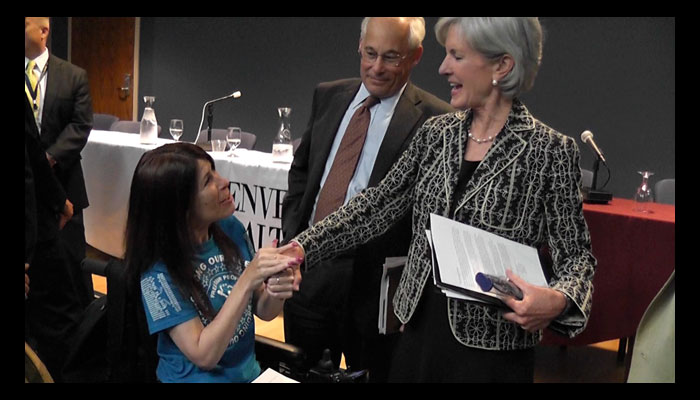 HHS Secretary Kathleen Sebelius at a stakeholder meeting in Denver in November 2011.

Source: Health Policy Solutions
Next Event: February 16th
Reining in Growth in Health Spending
What are the drivers of health care cost growth in Colorado?
What can be done to address cost drivers?   
What’s happening in Colorado?
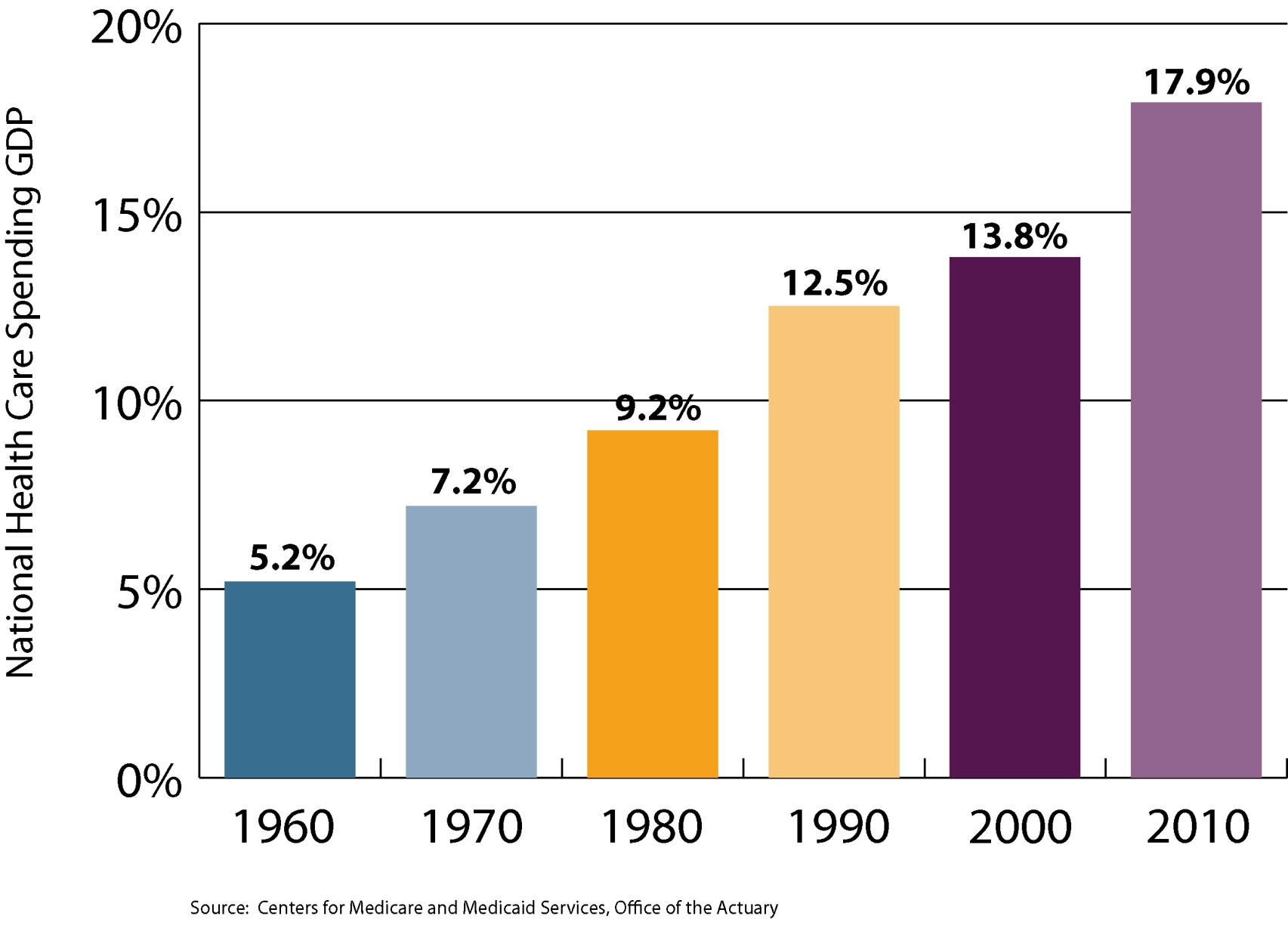 National Health Care Spending as % of GDP
35
Source: The Henry M. Rhoads Photograph Collection, Denver Public Library Digital Collections
Michele Lueck  	720.382.7073	lueckm@coloradohealthinstitute.org